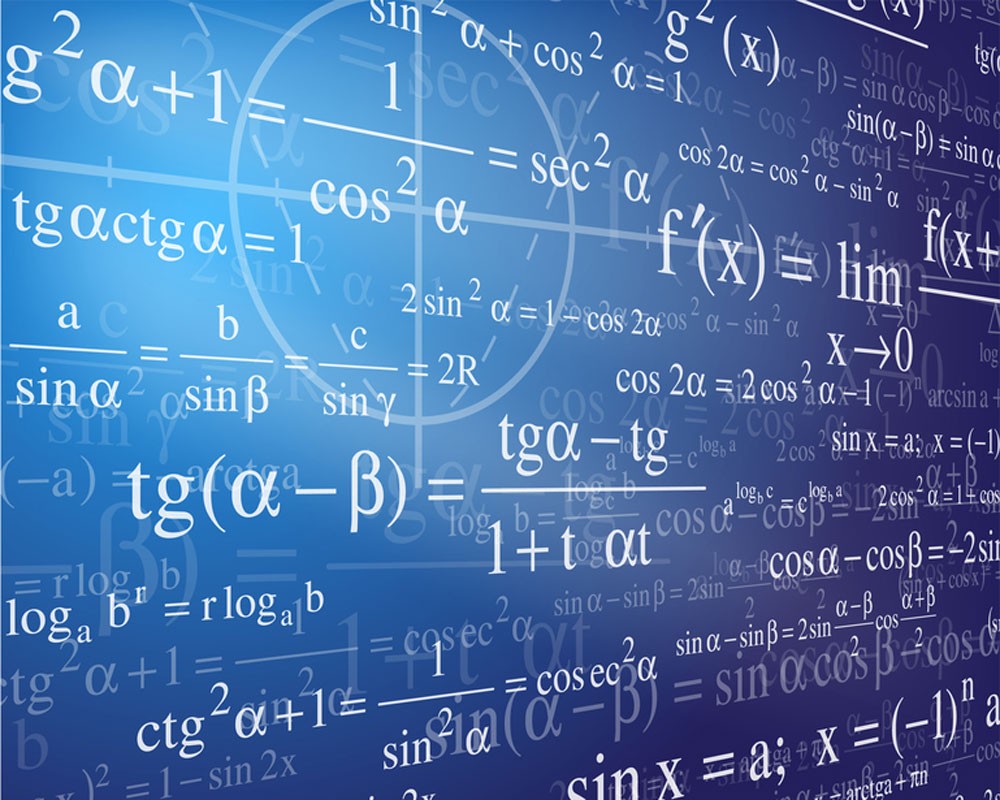 Муниципальное бюджетное образовательное учреждение
“ Средняя школа № 3
муниципального образования “ город Десногорск”
Смоленской области
Проект
Ученицы 9 класса Б
Семененко Ангелины Сергеевны
Руководитель проекта: учитель математики
Износова Ольга Евгеньевна
Г. Десногорск
2018г.
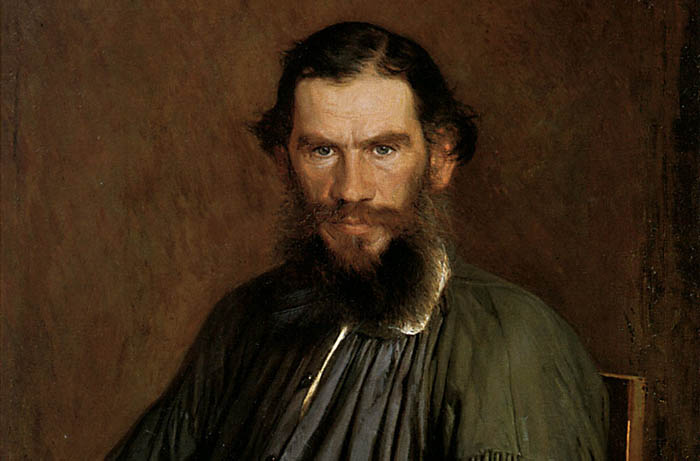 “ Стоять перед доской и рисуя на ней мелом разные фигуры, я вдруг был 
поражен мыслью: почему симметрия приятна глазу? Что такое симметрия?
Это врожденное чувство, отвечал я сам себе”
                                                                                         Л.Н. Толстой
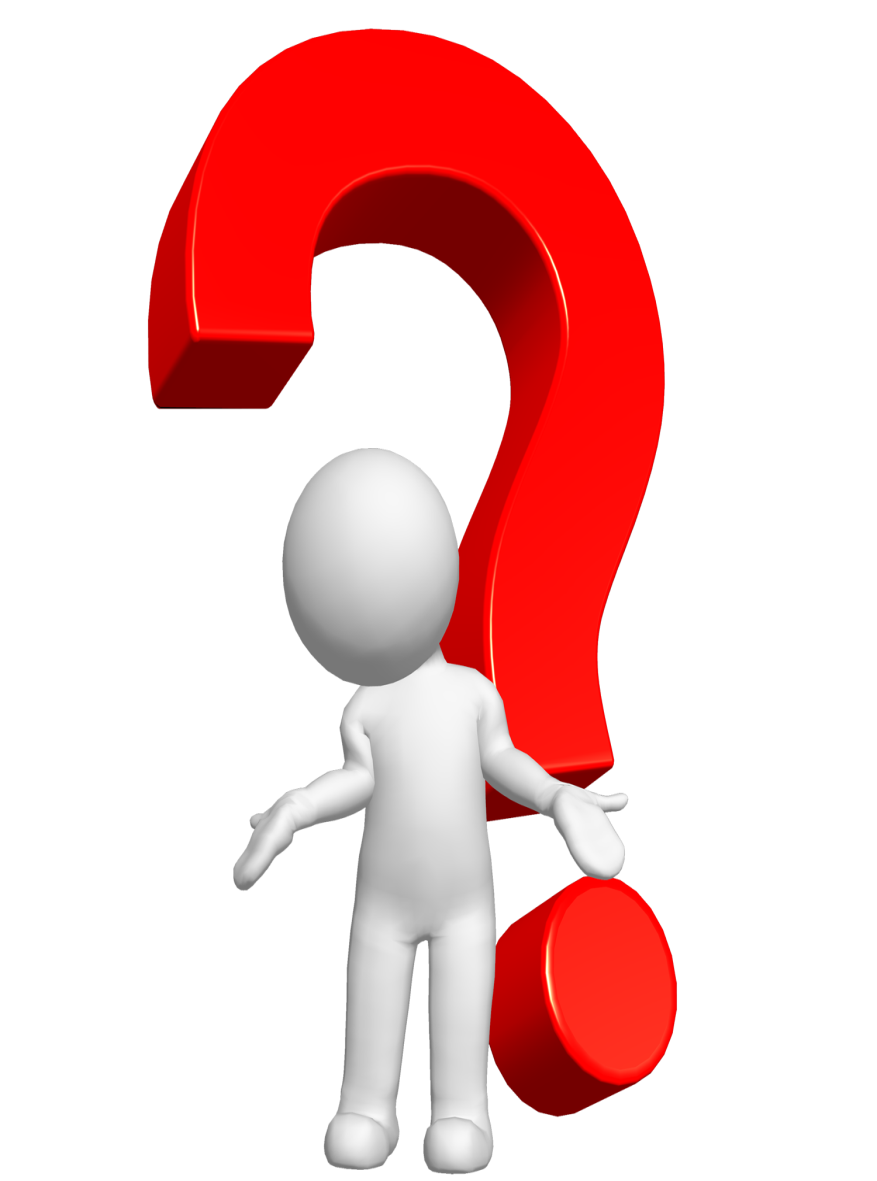 Объект исследования – симметрия.
Предмет исследования – симметрия вокруг нас.
Цель работы: выяснить, как проявляется симметрия вокруг нас.
Задачи
Дать общее понятие о симметрии, о видах симметрии, симметрии в жизни.

Сделать фотографии всего, что мы можем и проанализировать, симметричны ли они,
 найти оси и центры симметрии.

Представить результаты наблюдения в буклете.
план
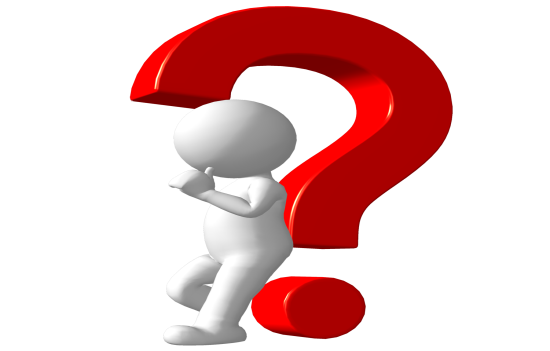 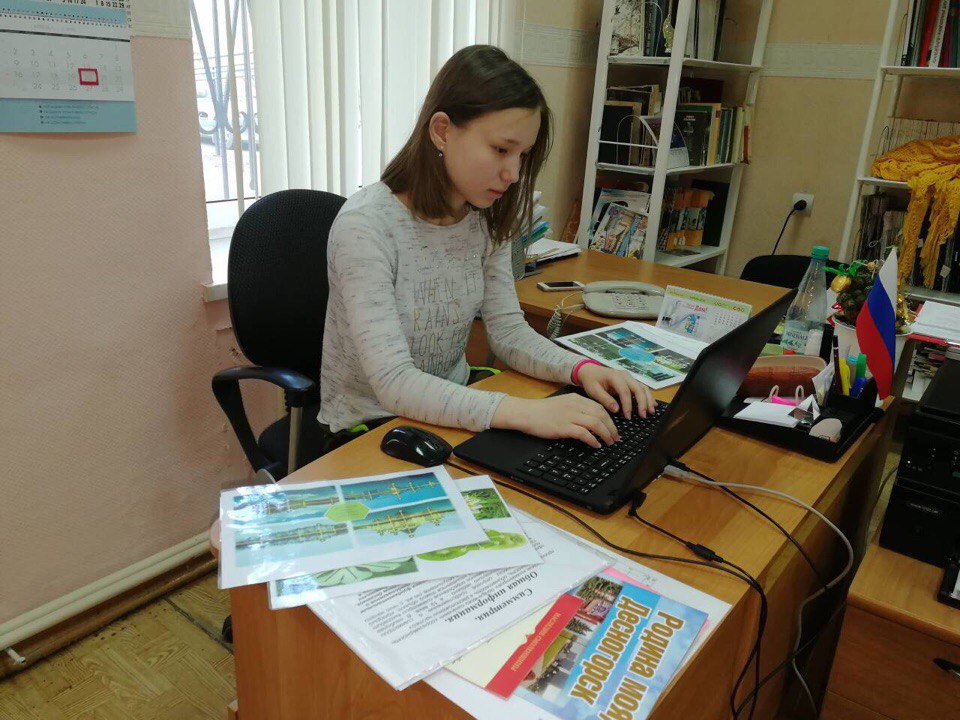 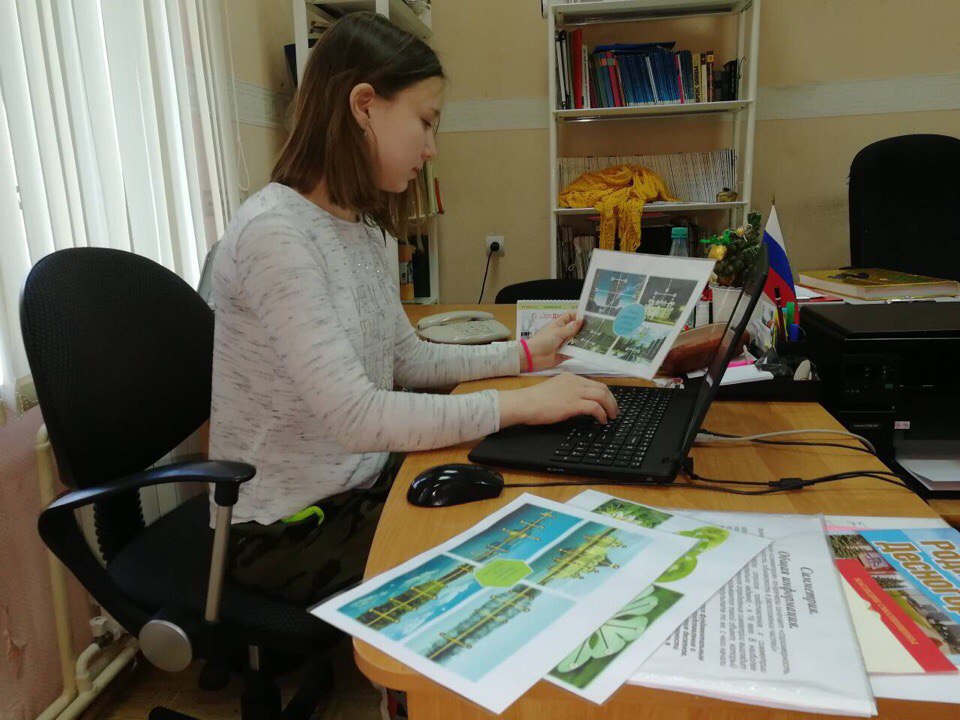 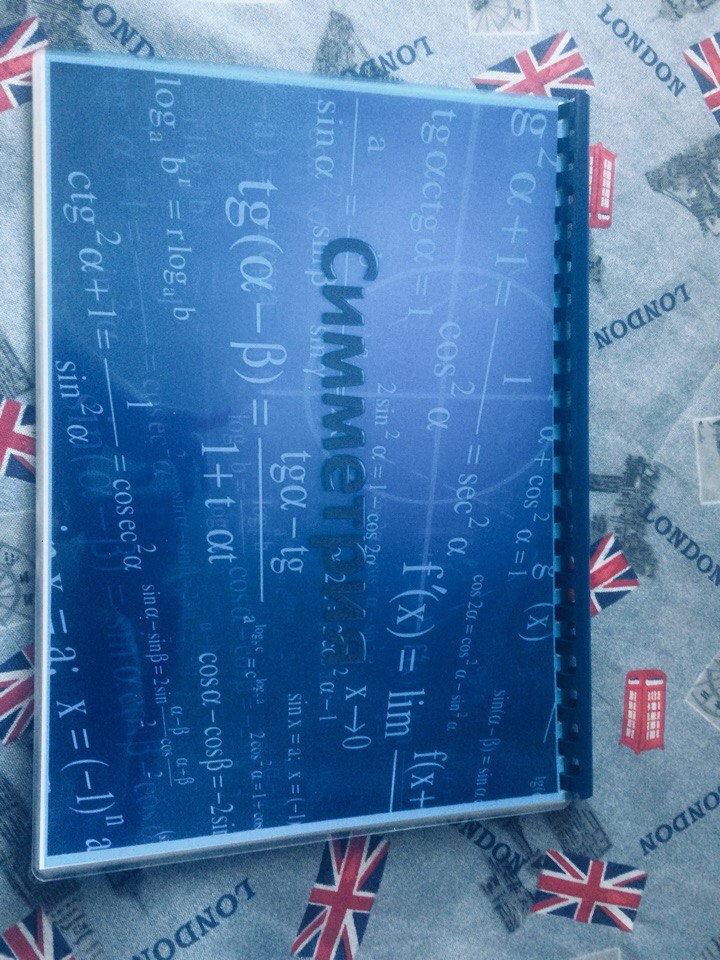 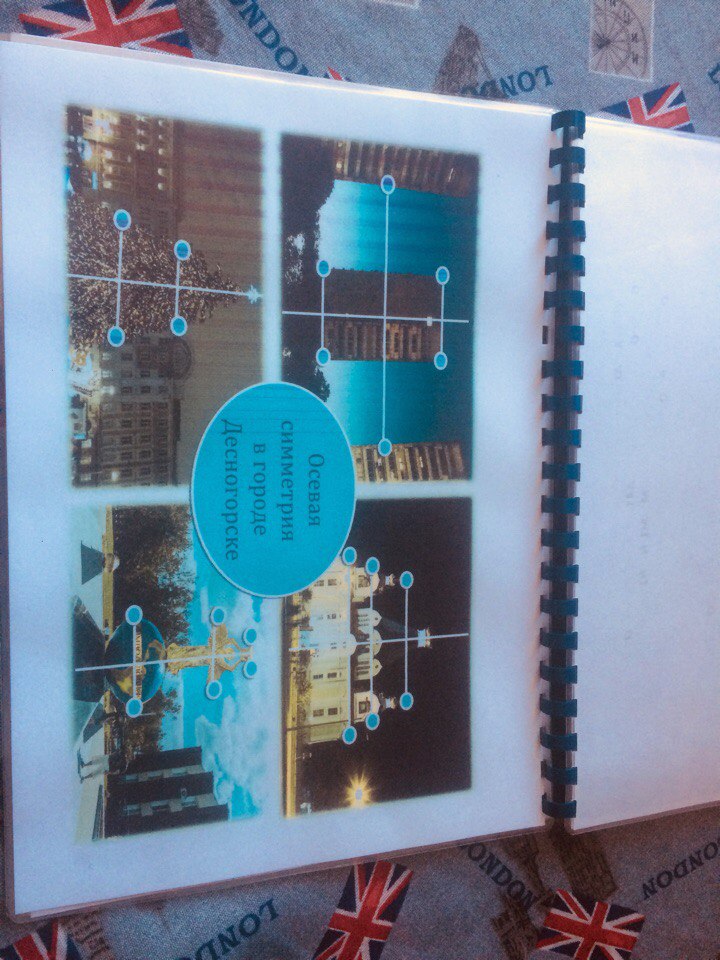 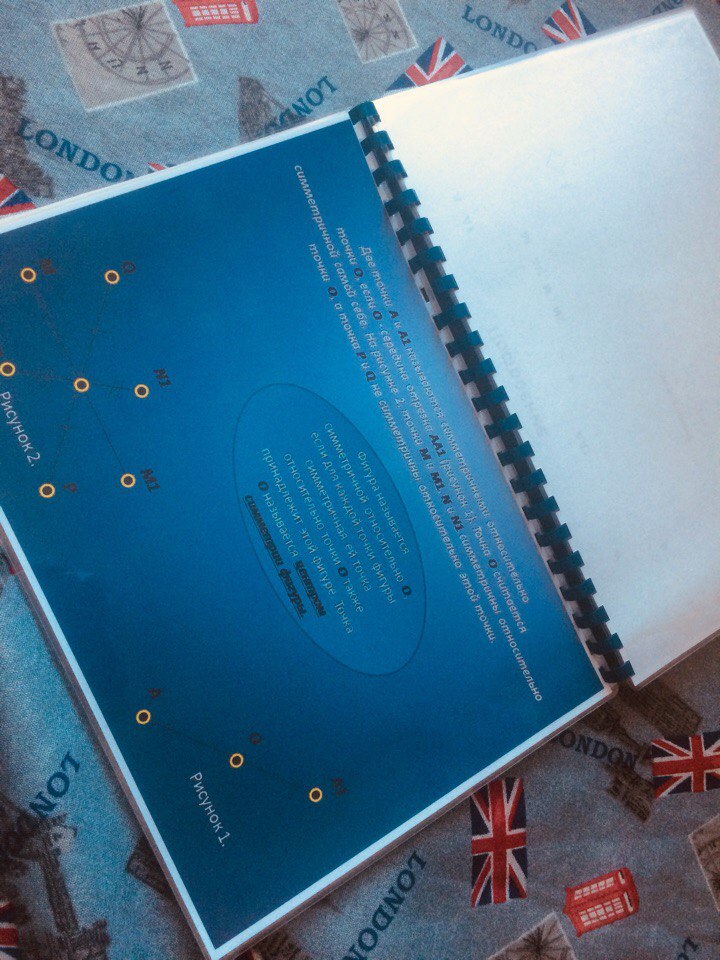 Пособие
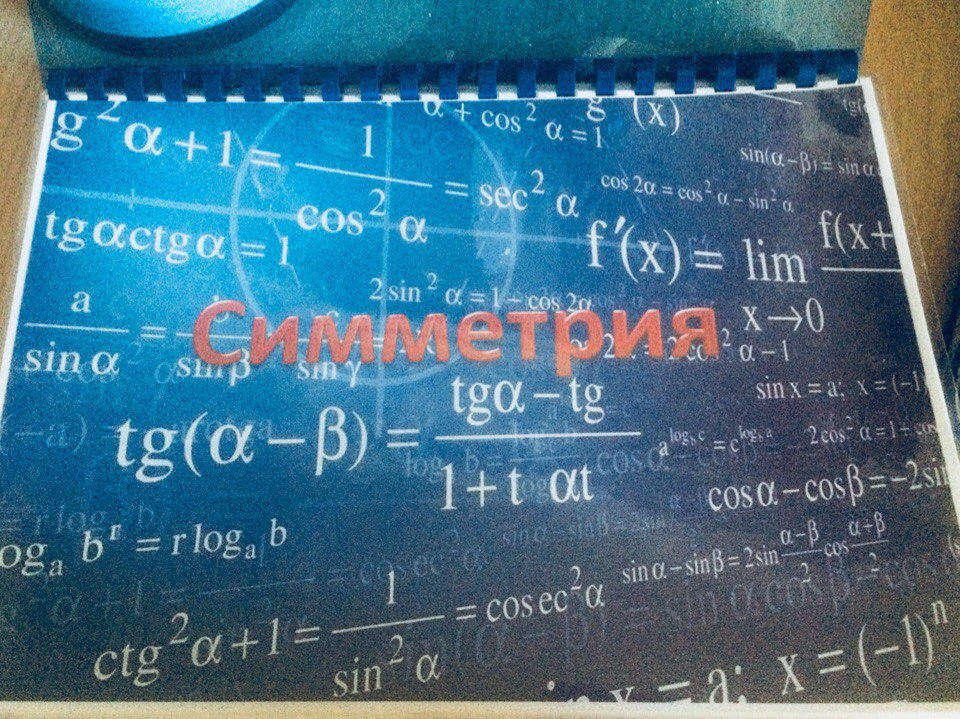 “ Если отойти от привычного представления о симметрии как свойстве, 
непременно связанно с нашим внешним обликом, то можно найти немало фигур симметричных в том или ином отношении” 
                                                                                          А.С. Компанец.
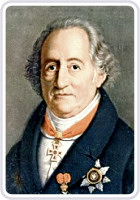 “Все формы похожи и ни одна не одинакова с другой; 
и так весь хор их указывает  на тайный закон…”
И.В Гёте.
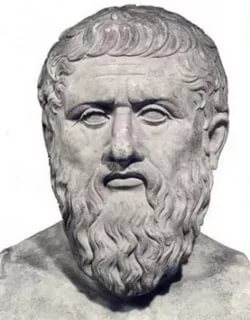 “ Легко отыскать примеры прекрасного , 
но как трудно объяснить, 
почему они прекрасны.  Платон.
“… быть прекрасным значит быть 
симметричным и соразмерным.”     Платон.
Симметрия.
                  Общая информация.
Термин “симметрия” по-гречески означает  “ соразмерность, пропорциональность,
одинаковость в расположении частей “
Математически строгое представление о симметрии сформировалось сравнительно 
недавно – в 19 веке. В наиболее простой трактовке современное определение симметрии выглядит примерно так: симметричным называется такой объект, который можно как-то изменять, получая в результате то же, с чего начали.
Симметрия является фундаментальным свойством слагалось в течение десятков, сотен, тысяч поколений. В древности слово “симметрия” употреблялось в значении 
“гармония”, “красота”.
Действительно, в переводе с греческого это слово означает “соразмерность, пропорциональность, одинаковость в расположении частей”.
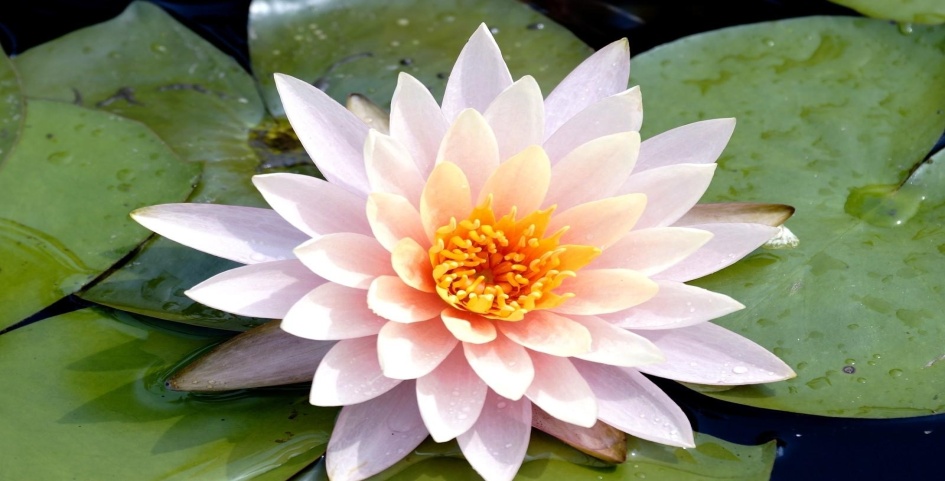 Виды симметрии
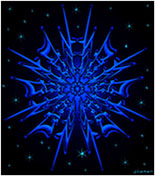 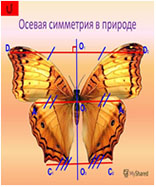 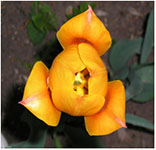 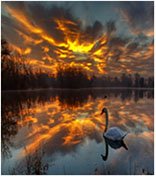 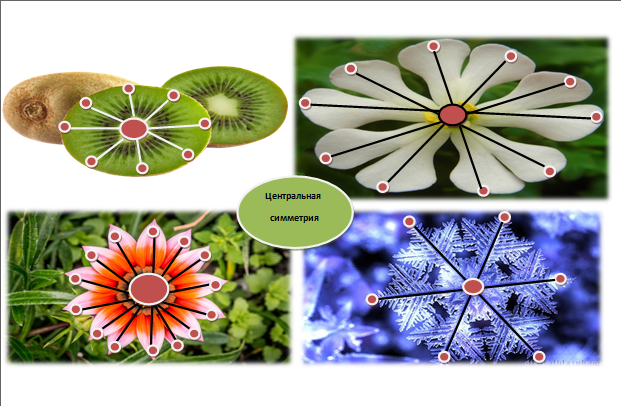 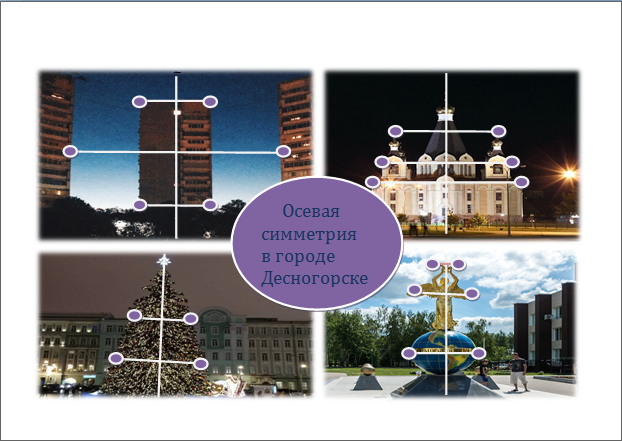 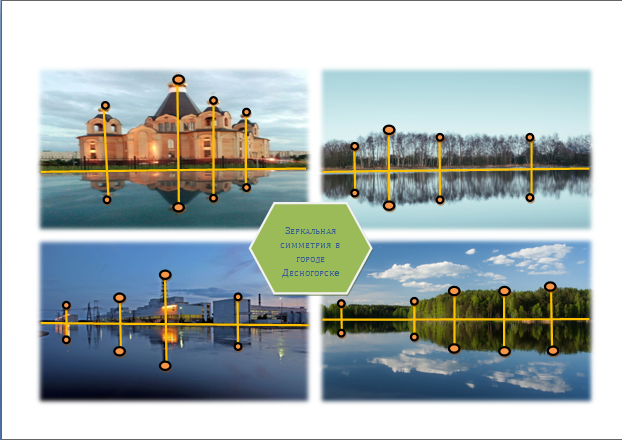 Модульный урок
А теперь мой дорогой друг!
Ты узнал, что такое симметрия и   изучил ее разновидности, и 
какие объекты, обладающие симметрией, мы встречаем в нашем городе.
А теперь постарайся закрепить изученный материал:
найди в городе или придумай свои примеры 
Осевой симметрии;
Центральной симметрии;
Зеркальной симметрии.
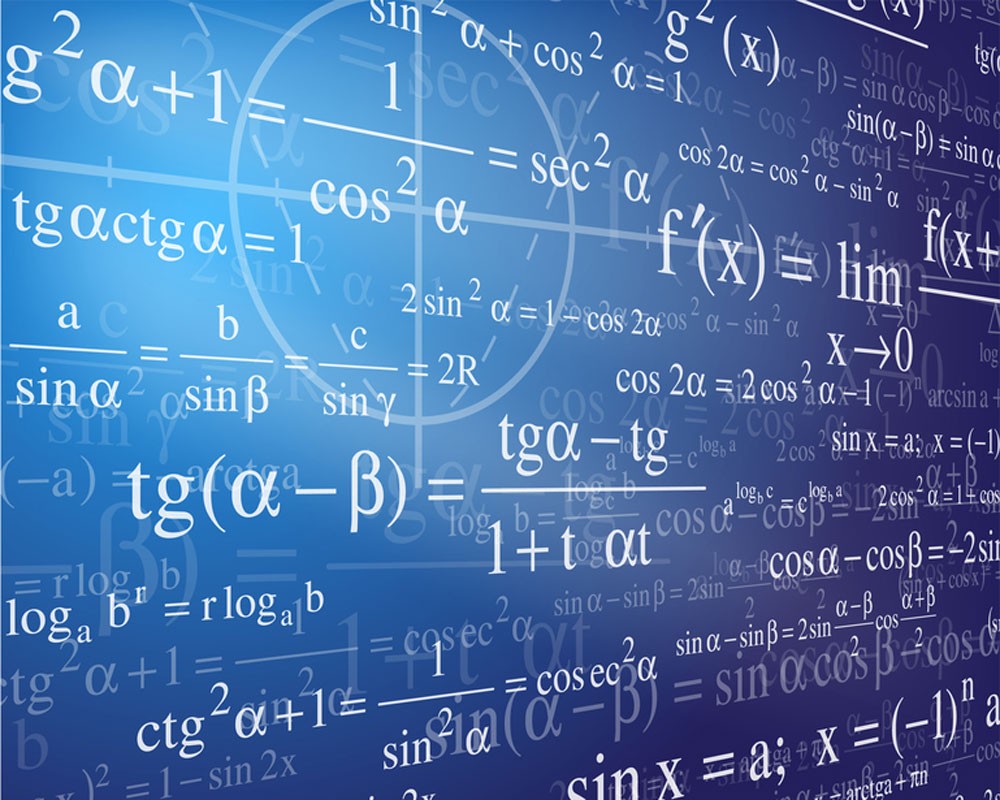 Время творить
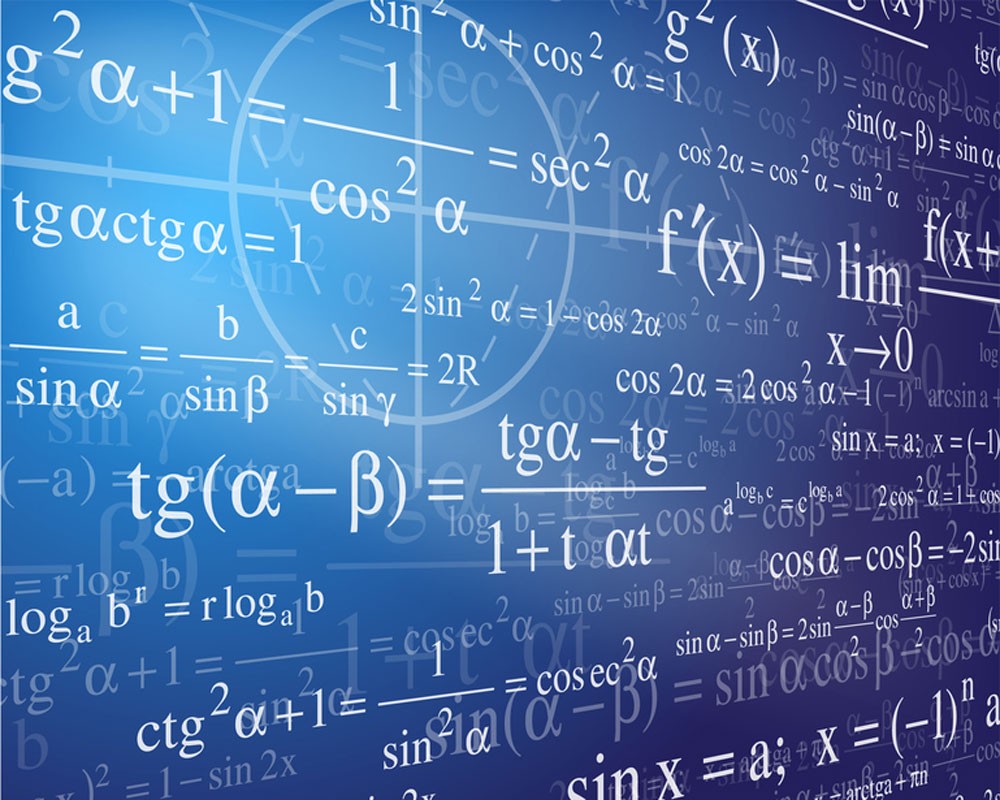 Спасибо за внимание